Absolute Family After School Graffiti Session (UAF.2012.11)
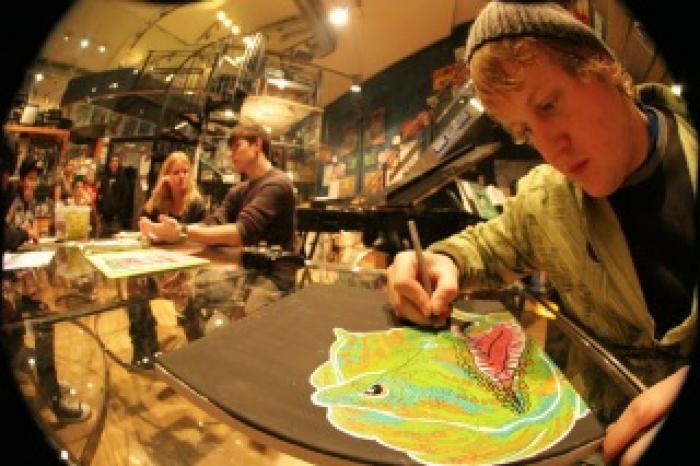 Afterschool Graffiti Sessions with youth